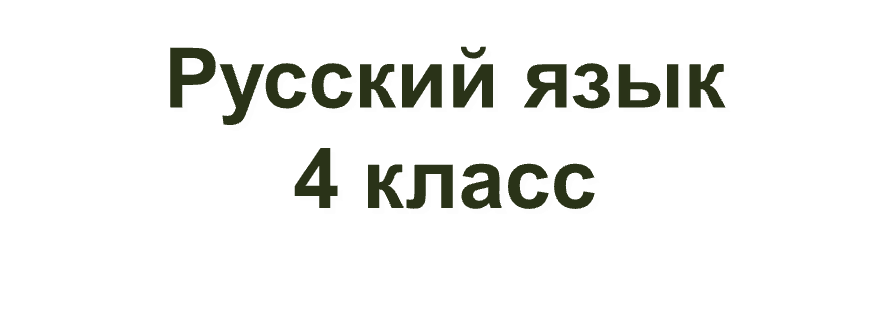 Зачем нужна грамматика?
Чтоб грамотно писать. 
Чтоб грубые ошибки 
В письме не допускать, 
Чтоб с детства знали дети 
И каждый ученик, 
Что лучше всех на свете -
Его родной язык!
Ж…лище,   д…ректор, к…лограмм,  б…лет, р…сунок
КИЛОГРАММ
Единица веса в метрической системе мер, равная 1000 граммов (принята за основную единицу массы в Международной системе единиц).
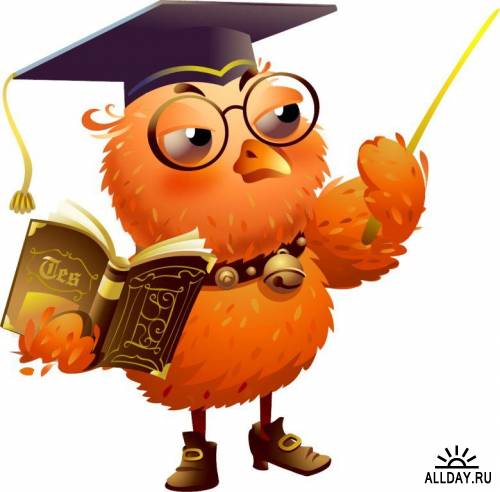 Автобус едет по улице Кирова и по площади Свободы.
Тема урока
«Три типа склонения имен существительных».
Цель урока:
формирование умений распознавать тип склонения имени существительного по совокупности признаков.
конь
вода
земля
слон
степь
море
дядя
село
1 склонение
2 склонение
3 склонение
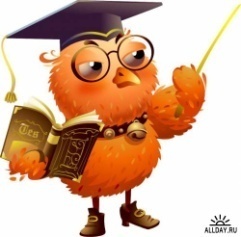 Памятка
Определите род.
Выделите окончание  существительного в И.п., ед.ч. 
По роду и по окончанию определите склонение.
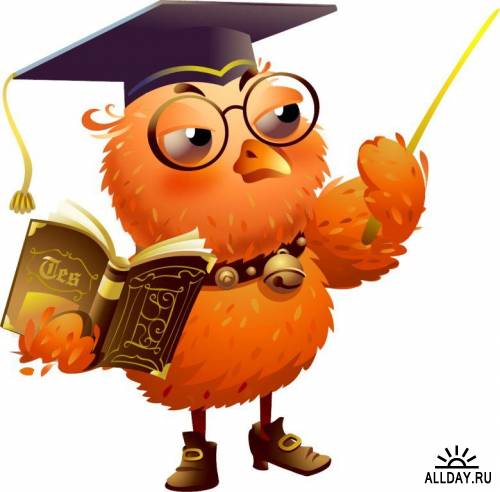 Физминутка
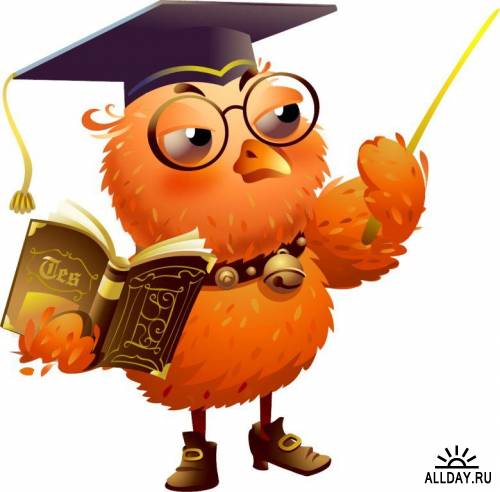 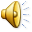 1 склонение
Автобус едет по улице Кирова и по площади Свободы.
3 склонение
1. Найди имя существительное
Сбежал
-
Беговой
-
Пробежка
+
Бегать
-
5. Мягкий знак после шипящих на конце имен существительных показывает, что...
Этот согласный мягкий
-
Это существительное женского рода
+
Это существительное среднего рода
-
Это существительное мужского рода
-
10. Как определить склонение имени существительного?
По вопросам и падежам
-
По вопросам
-
По падежам
-
По роду и окончанию
+
Отметь существительные 1 склонения
Ружьё, племя
-
Тарелка, дядя
+
Бидон, огонь
-
Сирень, пень
-
Отметь существительные 2 склонения
Звание, команда
-
Свёкла, карамель
-
Работник, пароль
+
Деревня, город
-
Отметь существительные 3 склонения
Укротитель, конь
-
Сталь, вещь
+
Рояль, день
-
Писатель, учитель
-
Оцени свою работу
Работаю отлично, со всеми заданиями справляюсь. Могу помочь товарищу.

Работаю хорошо, всё понимаю.

Работаю хорошо, иногда 
нуждаюсь в помощи.

Работать было интересно, но были проблемы, прошу помощи.
Домашнее задание
1 уровень – упр.167. Списать существительные, указать склонение.   
2 уровень -  упр.168. Написать пять существительных 1-го склонения, пять – 2-го склонения, пять -3 склонения.
3 уровень – написать 5-6 предложений о природе. Определить склонение существительных.
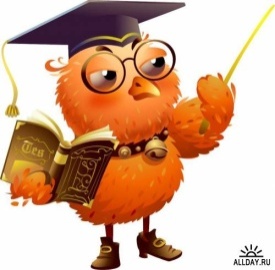